What if emerging technologies had always been regulated ?
A light-hearted look at emerging
technologies last century
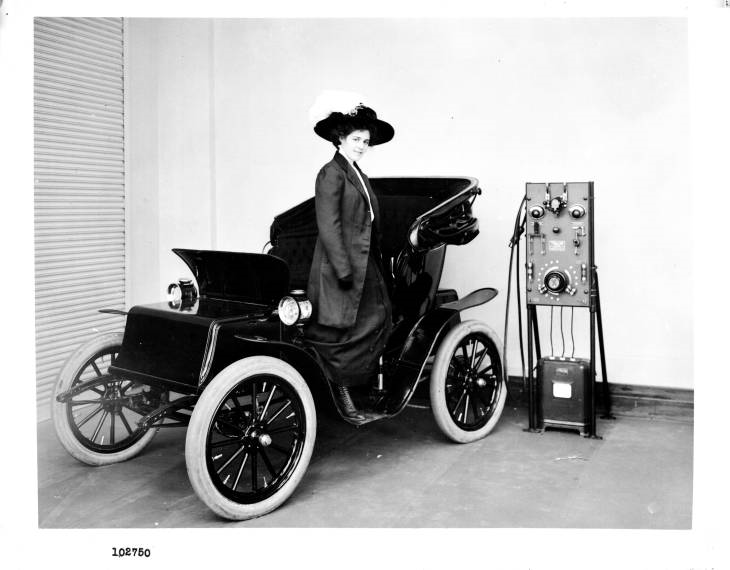 Actually … rolling this into the RAB would create an unfair subsidy to us EV drivers…
Charging an EV from a mercury-arc rectifier, possibly early 1900’s
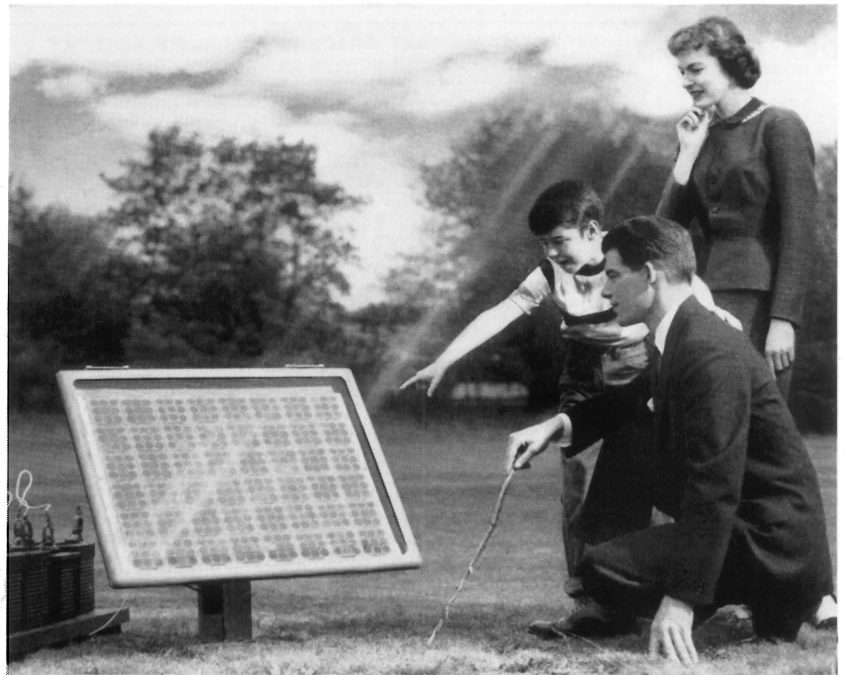 Family admiring an early PV array, possibly 1950’s
But daddy, won’t a higher
monthly  access charge undermine
the value proposition ?
Family admiring an early PV array, possibly 1950’s
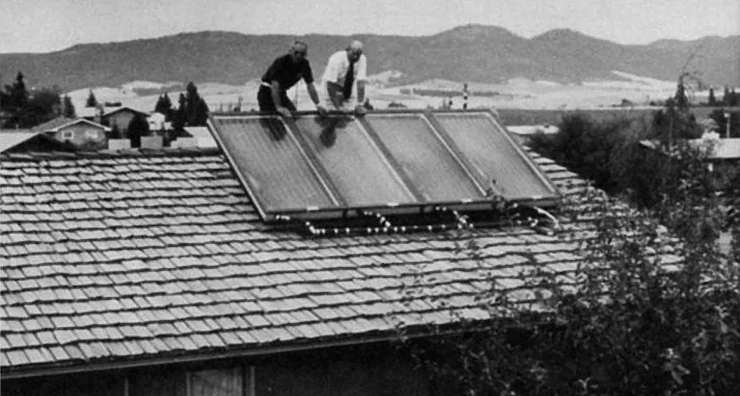 Y’know, this really needs
to be facing north-west so it
 offsets our air-con demand…
Marlborough Electric Power Board erecting its first concrete pole, 1920’s
For serious insights on emerging technologies, contact Phil Caffyn…

   Phone +64 - 7 - 8546541
   Email phil@utilityconsultants.co.nz
   Web www.utilityconsultants.co.nz